Mathematics Week  10
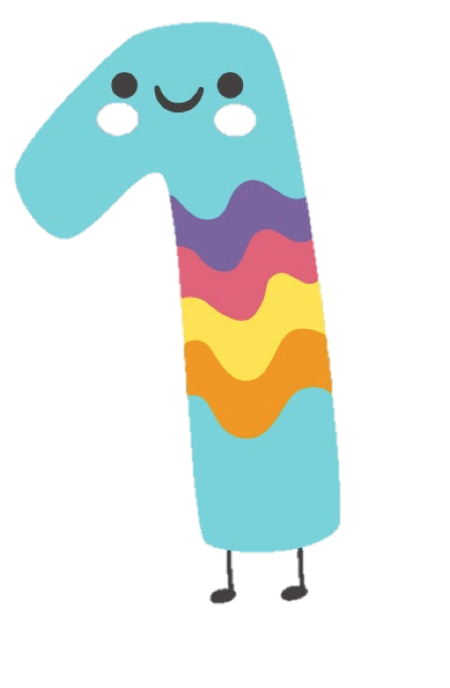 Year 1
Index
Monday
Video
Tuesday
Video
Thursday
Video
Split Strategy Addition Task
Split Strategy Subtraction Task
Jump Strategy Addition and Subtraction Task
Monday
Year 1 Addition
The Split Strategy
Year 1 Addition - The Split Strategy
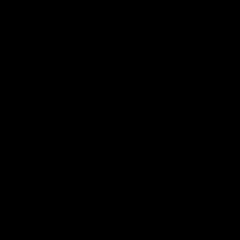 Your task
Please complete the following problems using the split strategy. Please show all your working. You may type directly onto the page or you can work on paper and insert a photo of your work onto this slide.



13 + 25 = 
34 + 12 = 
11 + 41 =
61 + 22 = 
17 + 51 =
Tuesday
Year 1 Subtraction
The Split Strategy
Year 1 Subtraction - The Split Strategy
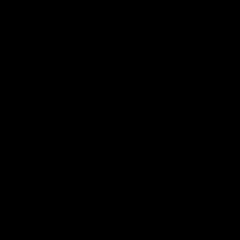 Your task
Please complete the following problems using the split strategy. Please show all your working. You may type directly onto the page or you can work on paper and insert a photo of your work onto this slide.



47 - 12 = 
29 - 11 =
67 - 16 = 
34 - 13 =
97 - 52 =
Thursday
Year 1 Addition and Subtraction
The Jump Strategy
Year 1 - Jump Strategy
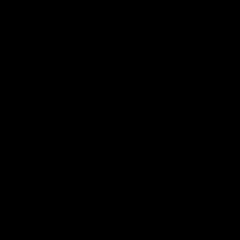 Your task
Please complete the following problems using the jump strategy. Please show all your working and use a number line. You may find it easier to complete the tasks on paper and insert a photo of your work onto this slide. You can also add extra slides if you like.

Addition							
24 + 19 =
45 + 37 = 
89 + 54 =
Subtraction
37 - 29 =
88 - 39 =
72 - 26 =